Immunopathology(Transplantation immunology)
Dr. Rana A. Fayez
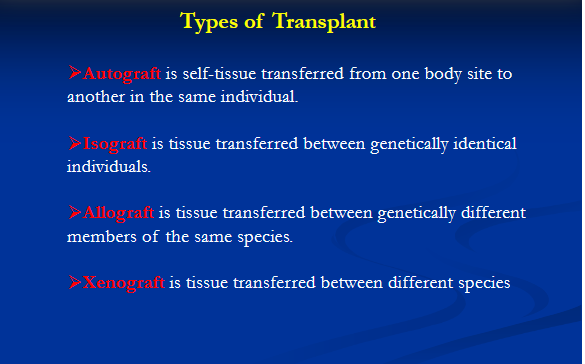 Immunology of transplants rejection
Immunology of Allogenic transplantation
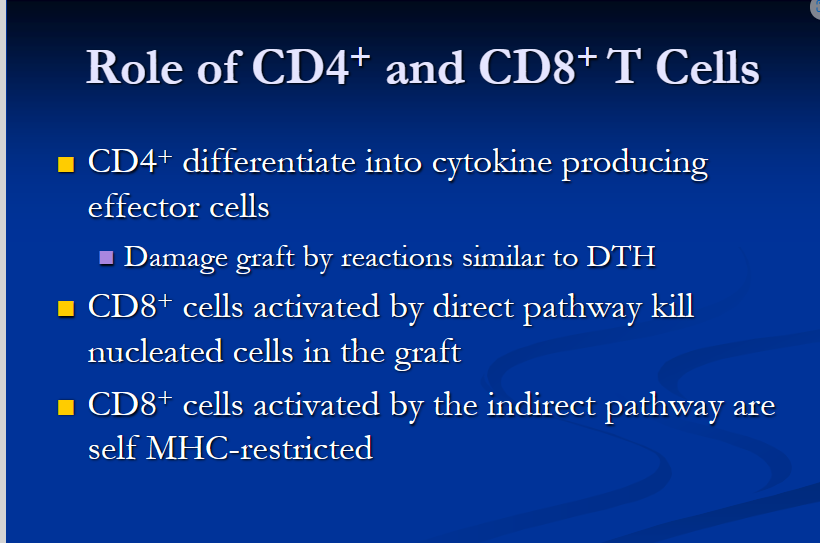 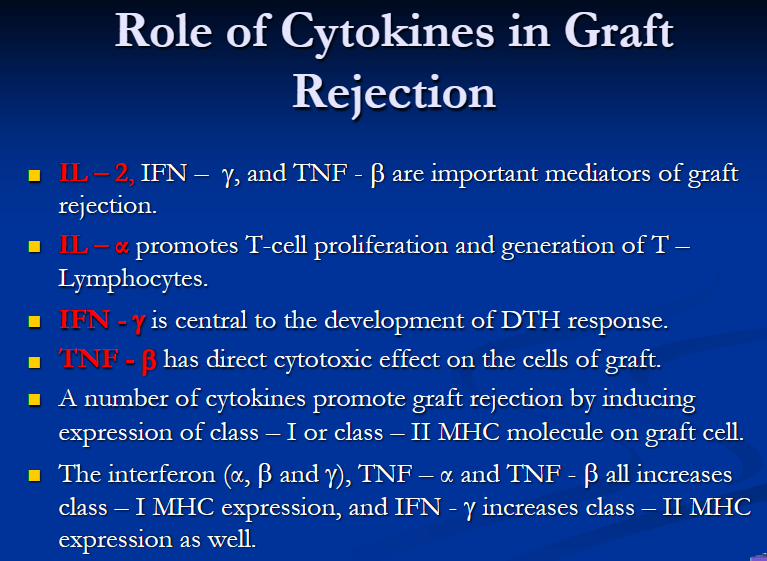 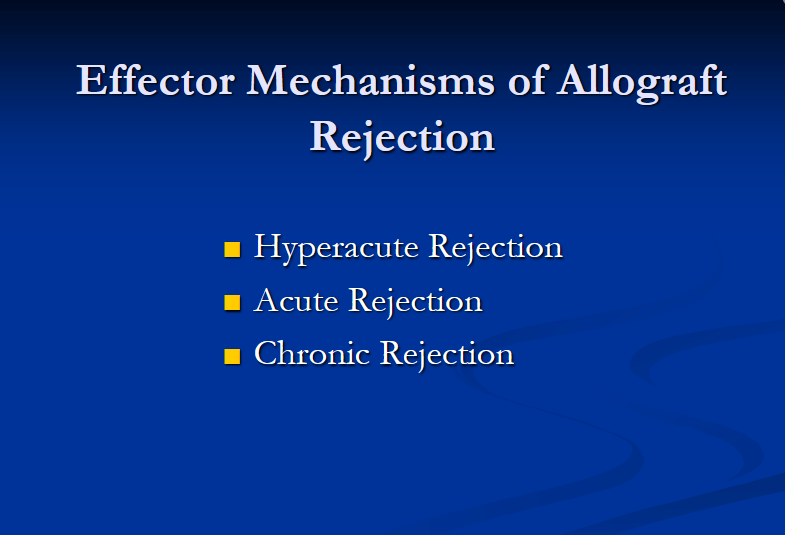 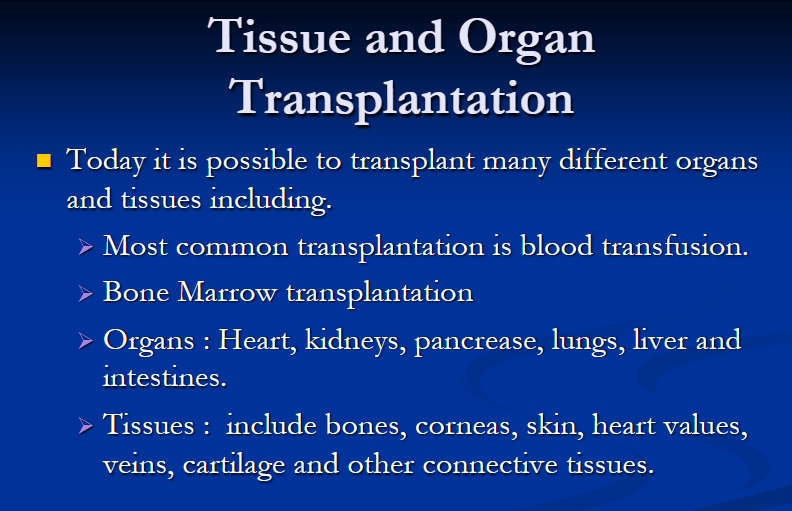 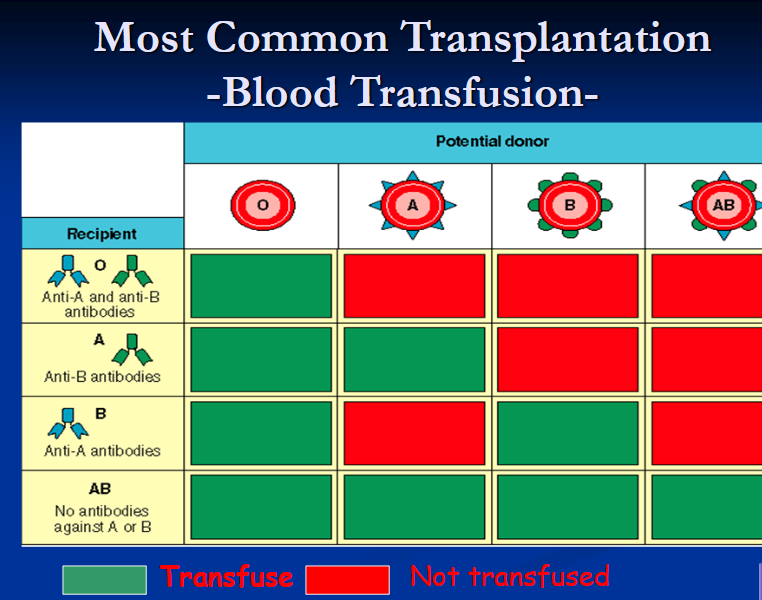 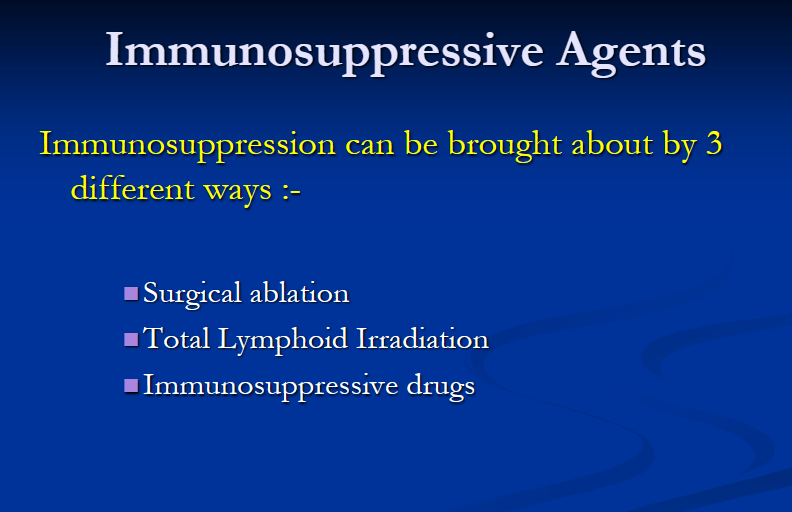 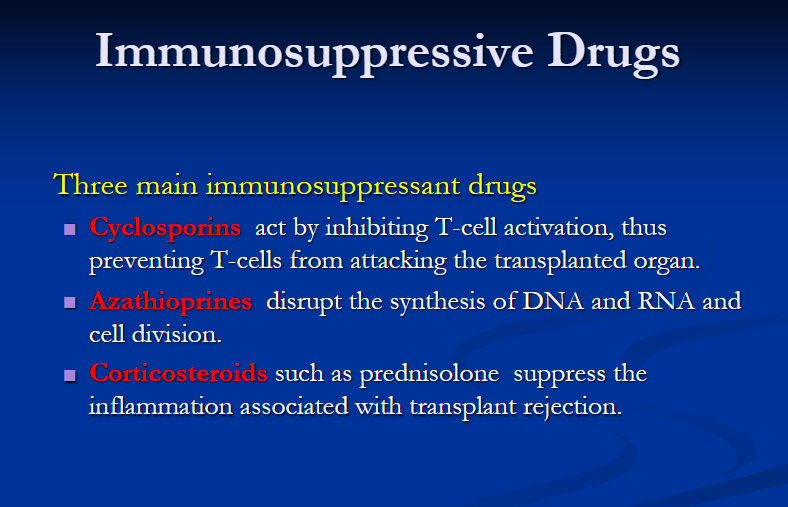 Hypersensitivity Mechanisms
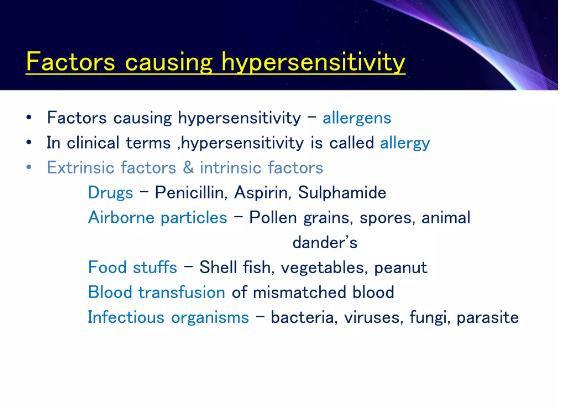 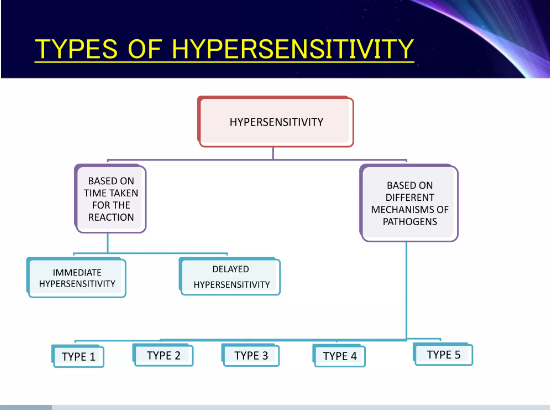 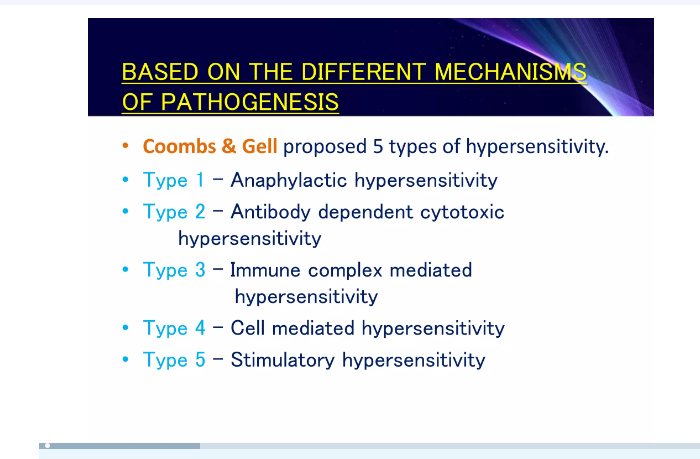 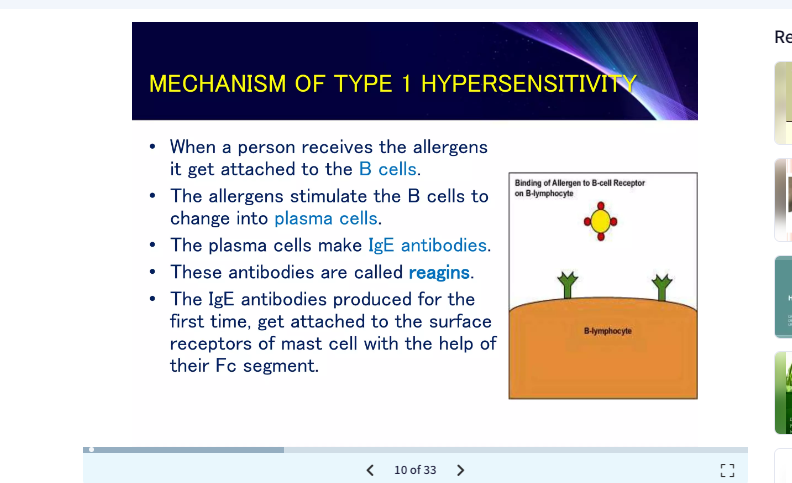 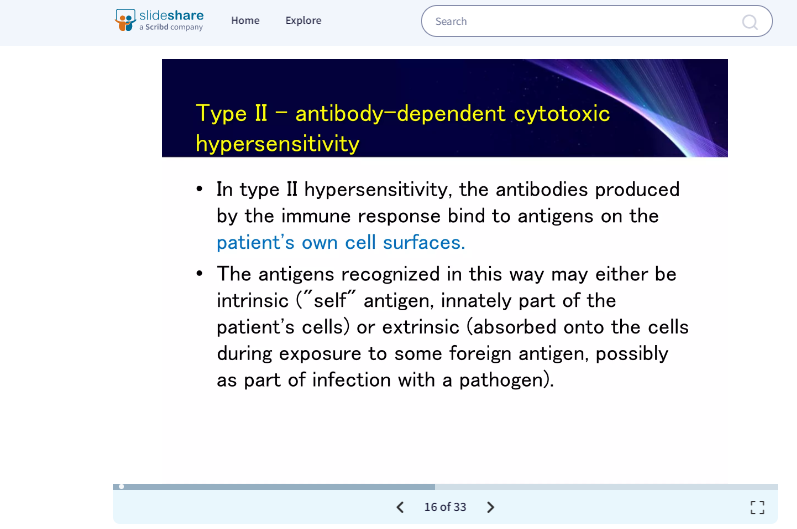 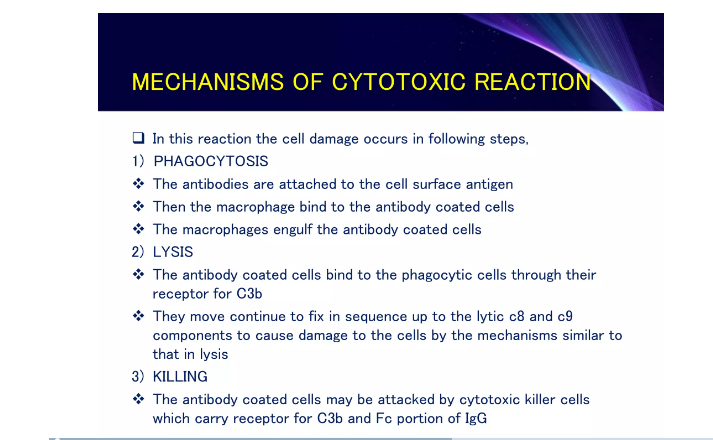 Phagocytosis 
Lysis  
Killing
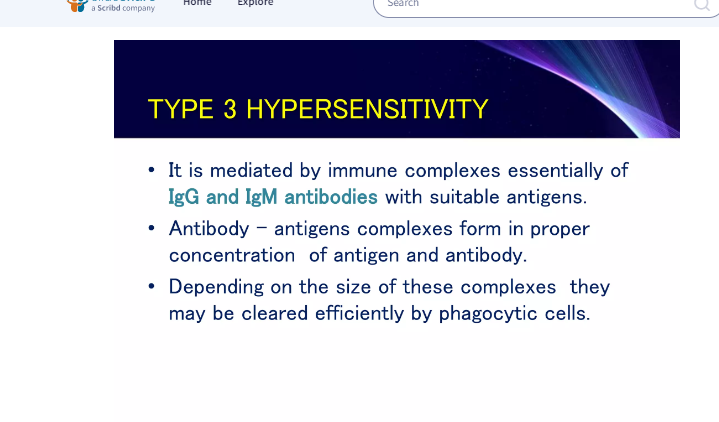 Mechanism of type II hypersentivity 
 
Antibodies  
complement
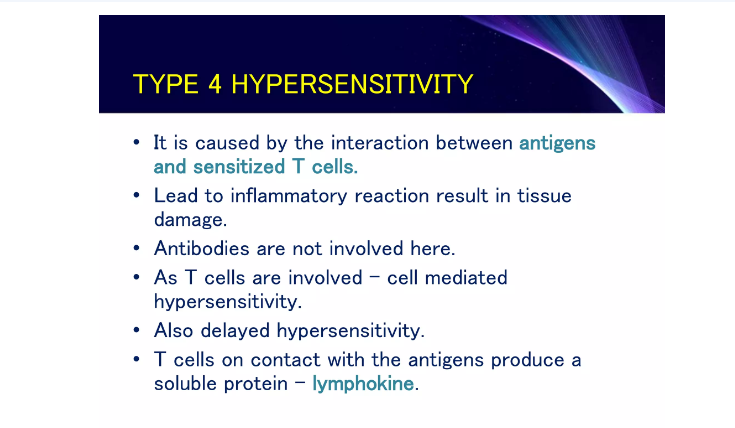 Mechanism of type 4 hypersentivity 
 
Depended on T- lymphocytes
Mechanism of type 5 hypersentivity 
 
Depended on  activation of antiboides
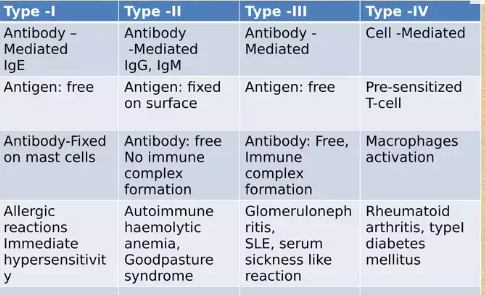 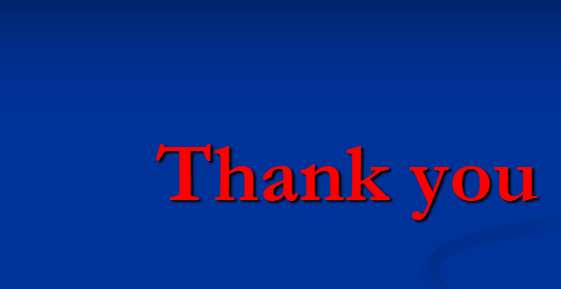